Changes implementedFebruary/ March 2019
March 2019
Release 3 Track 2 – 1st February 2019
XRN4454 – DN Sales Requirements for UK Link Enduring Solution
Successfully implemented 1st/2nd February 2019
Further information can be found on Xoserve.com
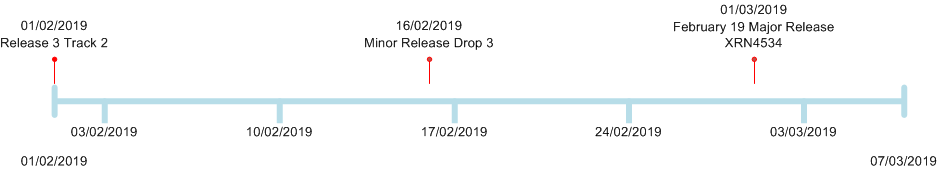 Minor Release Drop 3 – 16th February 2019
XRN4690 - Actual read following estimated transfer read calculating AQ of 1
XRN4717 - Use of up to date Forecast weather data in first NDM Nominations Run
Successfully implemented 16th February 2019
Further information can be found on Xoserve.com
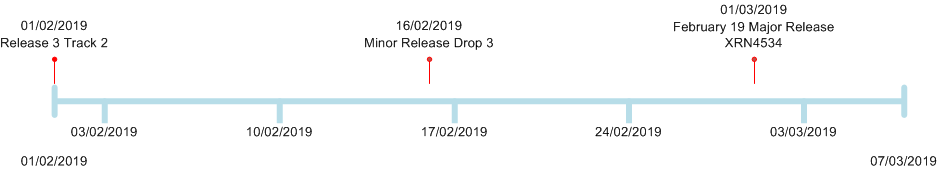 February 2019 Release – 1st March 2019
XRN4453.1 - Amendment to Job/UPD hierarchies to show ‘irrelevant’ datasets

XRN4770    - NDM Sample Data – Mod 0654 Delivery

Change Pack 1972.7 - Ability to Accept Extended Reading Indexes of up to 12 characters

Change Pack 2024 - The inclusion of rejection code  SAN00001 in the rejection code list

Change Pack 2140.8 - Minor change to UK link Manual to reflect receipt of Service Desk contacts via Web portal 
All successfully implemented 1st March 2019
Further information can be found on Xoserve.com
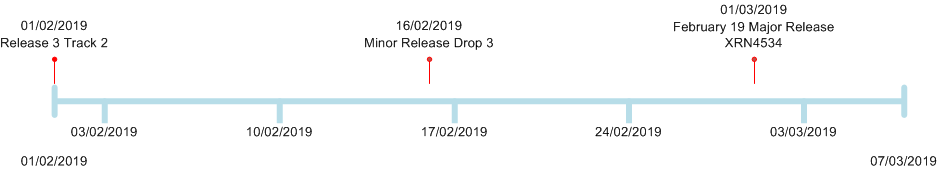 Release 3 Track 1 XRN4534 – 1st March 2019
XRN4534 Amendment to RGMA Rules for MTR Install Date
Successfully implemented Friday 1st March 2019
Further information can be found on Xoserve.com
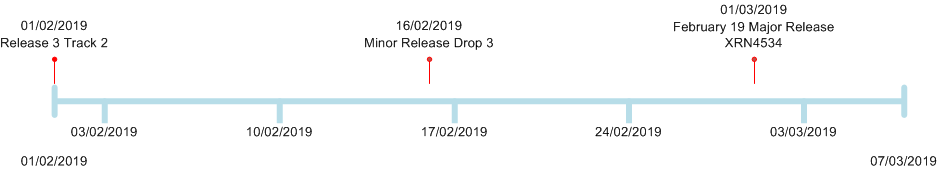